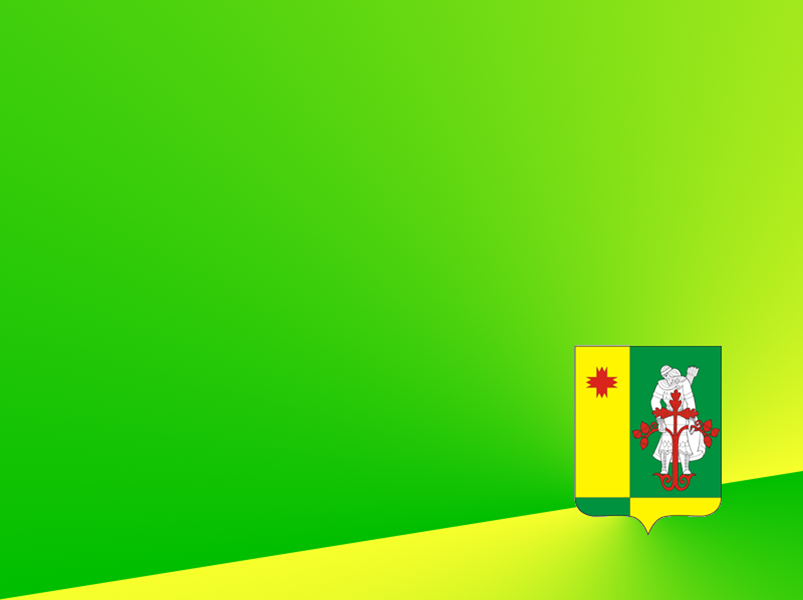 Бюджет для граждан
К решению Собрания депутатов Аликовского района Чувашской Республики «О бюджете Аликовского района Чувашской Республики на 2022 год и на плановый период 2023 и 2024 годов» №64 от 09.12.2021г.
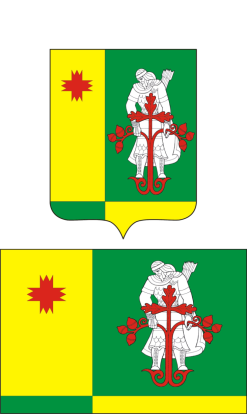 Введение
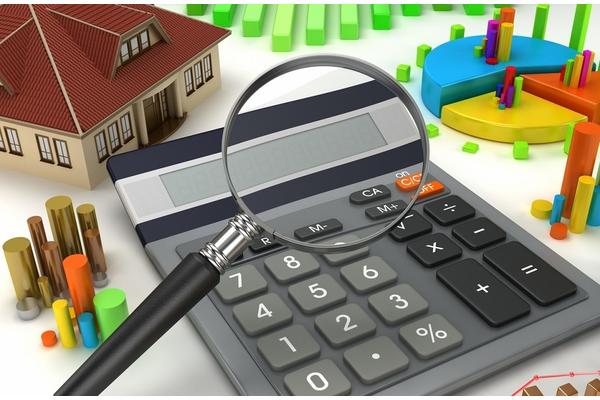 Информационный ресурс «Бюджет для граждан» познакомит вас с положениями бюджета Аликовского района Чувашской Республики на 2022 год и плановый период 2023-2024 годы
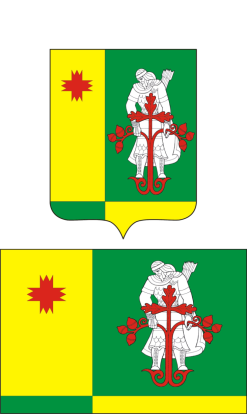 Бюджет: основные определения
Бюджет — это план доходов и расходов муниципального образования на определенный период (финансовый год).
Доходы — безвозмездные и безвозвратные поступления денежных средств в бюджет.
Расходы — выплачиваемые из бюджета денежные средства в соответствии с установленными полномочиями по расходным обязательствам.
Профицит бюджета – превышение доходов над расходами.
Дефицит бюджета – превышение расходов над доходами.
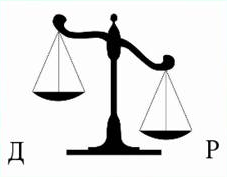 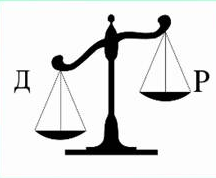 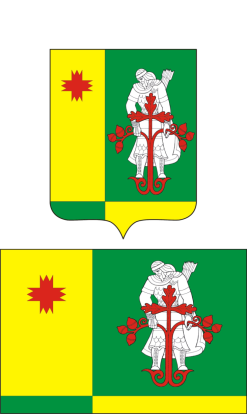 Бюджетная система Российской Федерации
Бюджетная система — это совокупность бюджетов государства, административно-территориальных образований, самостоятельных в бюджетном отношении государственных учреждений и фондов, основанная на экономических отношениях, государственном устройстве и правовых нормах.
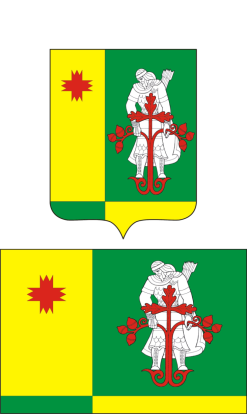 Консолидированный бюджет
Консолидированный бюджет  –  это свод бюджетов всех уровней на соответствующей территории, используемый при прогнозировании, расчетах, анализе. 

Консолидированный бюджет РФ — это свод федерального бюджета и консолидированных бюджетов субъектов РФ без учёта бюджетов государственных внебюджетных фондов ГВБФ и межбюджетных трансфертов. 

Консолидированный бюджет субъекта РФ — свод регионального бюджета, местных бюджетов территорий, административно входящих в субъект Федерации без бюджета государственного территориального фонда обязательного медицинского страхования ТФОМС

Консолидированный бюджет муниципального района — бюджет муниципального района (районный бюджет) и свод бюджетов городских и сельских поселений, входящих в состав муниципального района (без учета межбюджетных трансфертов между этими бюджетами)
Консолидированный бюджет Аликовского района
Бюджет муниципального района
Бюджеты сельских поселений
Бюджет Аликовского муниципального района
Бюджеты Аликовского, Большевыльского, Ефремкасинского, Илгышевского, Крымзарайкинского, Питишевского, Раскильдинского, Таутовского, Тенеевского, Чувашско-Сорминского, Шумшевашского, Яндобинского сельских поселений
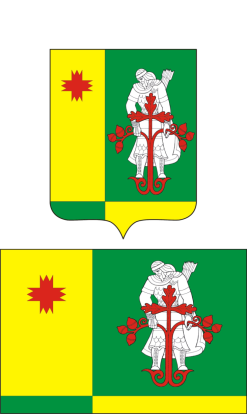 Основные показатели консолидированного бюджета Аликовского района на 2022 и плановый период 2023 и 2024 годов
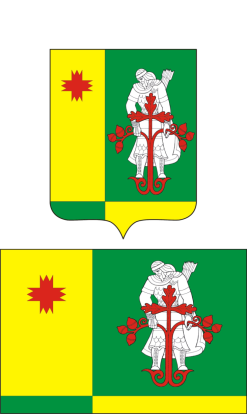 Основные определения по теме «Доходы»
Межбюджетные трансферты - это средства одного бюджета бюджетной системы РФ, перечисляемые другому бюджету бюджетной системы РФ
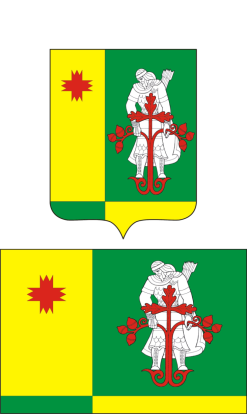 Основные отличия между субсидией и субвенцией
Критерий
Субсидии
Субвенции
Подлежит обязательному возврату в том случае, если она была израсходована не вовремя либо пошла не по целевому назначению.
Денежные средства передаются безвозмездно
Возвратность
Может предоставляться бюджету другого уровня, юридическому лицу или физическому лицу
Предоставляется бюджету другого уровня либо юридическому лицу
Круг лиц
Условия предоставления
Может выделяться без контроля использования средств
Имеет строгое целевое назначение, что предполагает контроль использования
Выделяется на условиях совместного финансирования проекта
Может полностью покрывать стоимость реализации задачи
Объем инвестиций
Может предоставляться как в денежной, так и в натуральной форме
Предоставляется только в денежной форме
Форма
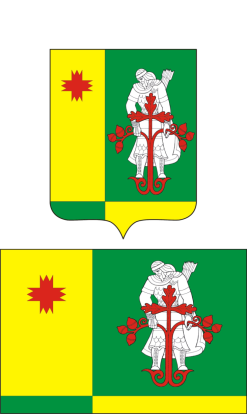 Структура доходов Аликовского района
Доходы
Собственные доходы
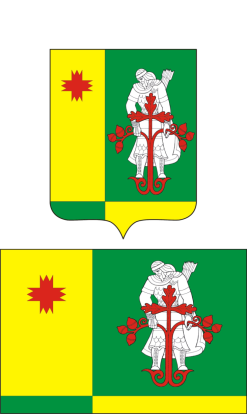 Структура доходов бюджета Аликовского районана 2022 год и на плановый период 2023 и 2024 годы
Доходы Аликовского района за 2021-2024 гг.
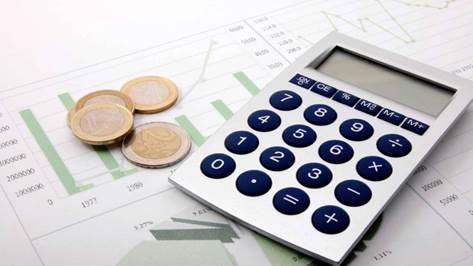 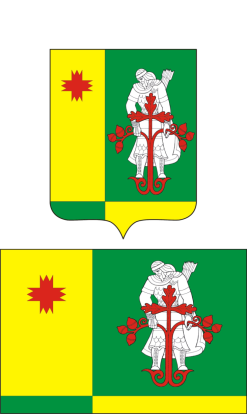 Структура налоговых доходов Аликовского района
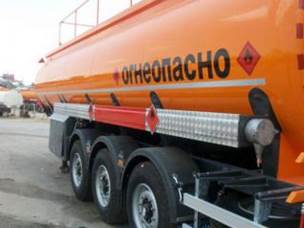 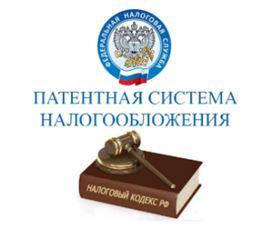 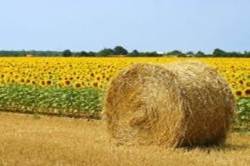 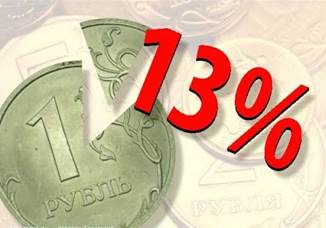 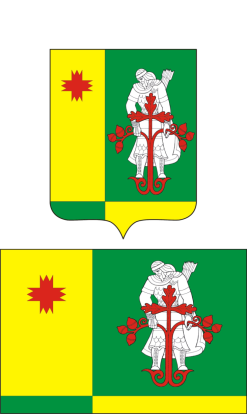 Неналоговые доходы Аликовского района
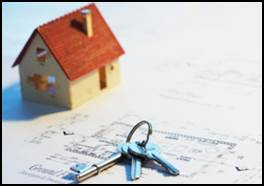 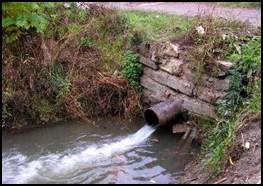 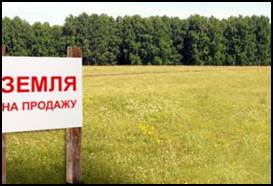 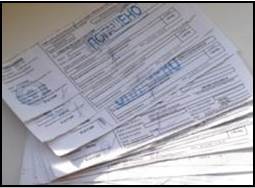 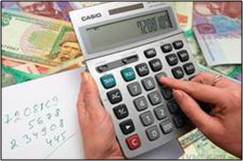 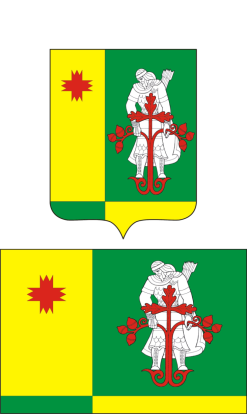 Соотношение налоговых и неналоговых доходов
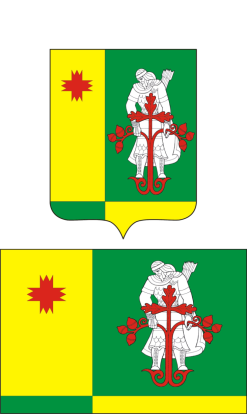 Распределение собственных доходовна 2022 год и на плановый период 2023 и 2024 годы
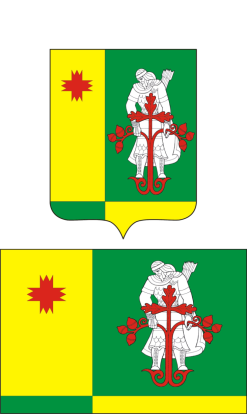 Безвозмездные поступления на 2022 годи на плановый период 2023 и 2024 годов
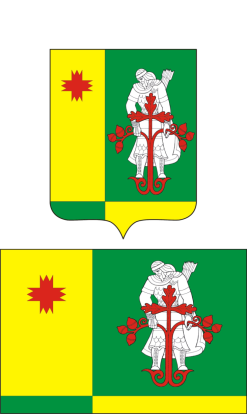 Расходы бюджета
Расходы бюджета — это денежные средства, направляемые на финансовое обеспечение задач и функций государственного и местного самоуправления.
Принципы формирования расходов бюджета:
 - по разделам;
 - по ведомствам;
 - по муниципальным программам Аликовского района.
Национальная безопасность — защищенность жизненно важных интересов личности, общества и государства в различных сферах жизнедеятельности от внешних и внутренних угроз, обеспечивающая устойчивое развитие страны
Социальная политика - совокупность (система) конкретных мер и мероприятий, направленных на жизнеобеспечение населения.

Функциональная классификация расходов:
Расходы на 1 жителя района
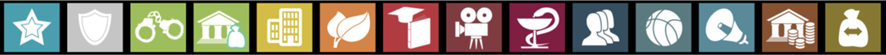 1.	Общегосударственные вопросы
2.	Национальная оборона
3.	Национальная безопасность и правоохранительная деятельность
4.	Национальная экономика
5.	Жилищно-коммунальное хозяйство
6.	Охрана окружающей среды
7.	Образование
8.	Культура, кинематография
9.	Здравоохранение
10.	Социальная политика
11.	Физическая культура и спорт
12.	Средства массовой информации
13.	Обслуживание государственного и муниципального долга
14.	Межбюджетные трансферты общего характера.
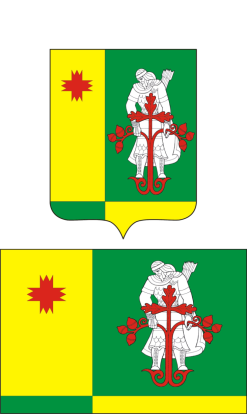 Расходы бюджета на 2022 годи на плановый период 2023 и 2024 годов
Расходы бюджета Аликовского района Чувашской Республики на 2022 год и на плановый период 2023 и 2024 годов рассчитаны, исходя из объемов собственных доходов, межбюджетных трансфертов и источников финансирования дефицита бюджета Аликовского района Чувашской Республики.
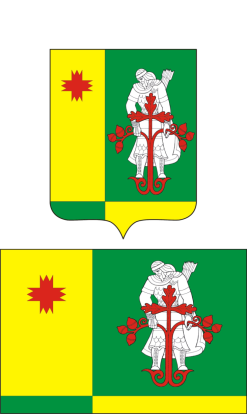 Муниципальные программы, утвержденные к исполнениюв 2022 году и в плановом периоде 2023 и 2024 годов
С 2014 года бюджеты всех уровней формируются в новом «программном» формате на основе государственных или муниципальных программ. Программный бюджет призван повысить качество формирования и исполнения главного финансового документа.
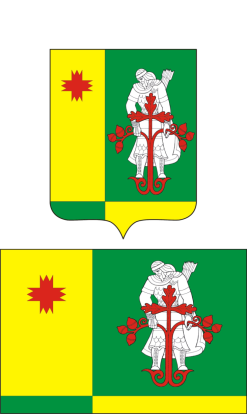 Муниципальные программы, утвержденные к исполнениюв 2022 году и в плановом периоде 2023 и 2024 годов
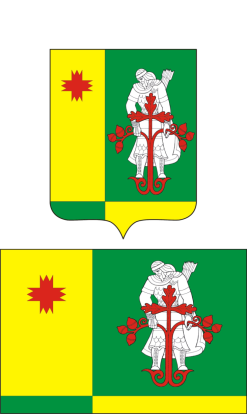 Расходы бюджета Аликовского районана 2022 год и на плановый период 2023 и 2024 годов
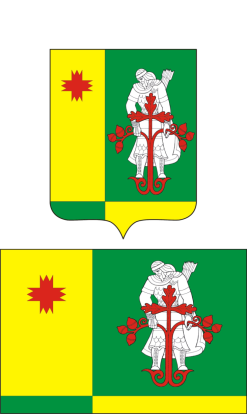 Расходы бюджета Аликовского районана 2022 год и на плановый период 2023 и 2024 годов
Общегосударственные расходы
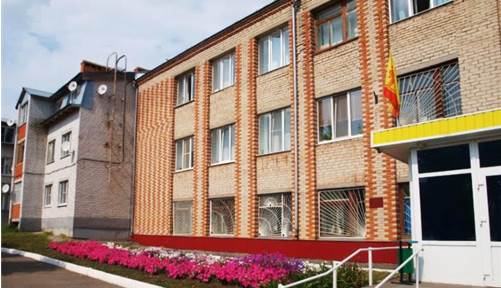 Расходы по разделу «Общегосударственные вопросы предусмотрены в размере:
в 2022 году – 35 049,3 тыс. рублей,
в 2023 году – 32 000,8 тыс. рублей,
в 2024 году – 35 459,2 тыс. рублей.
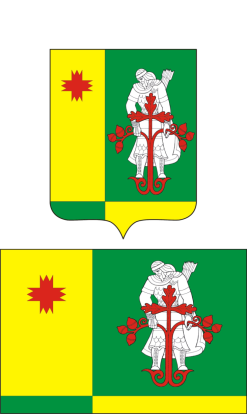 Национальная оборона
Расходы по разделу
На 2022 год и на плановый период 2023 и 2024 годов по разделу «Национальная оборона» средства выделяются на осуществление первичного воинского учета на территориях, где отсутствуют военные комиссариаты, за счет субвенций, предоставляемой из федерального бюджета
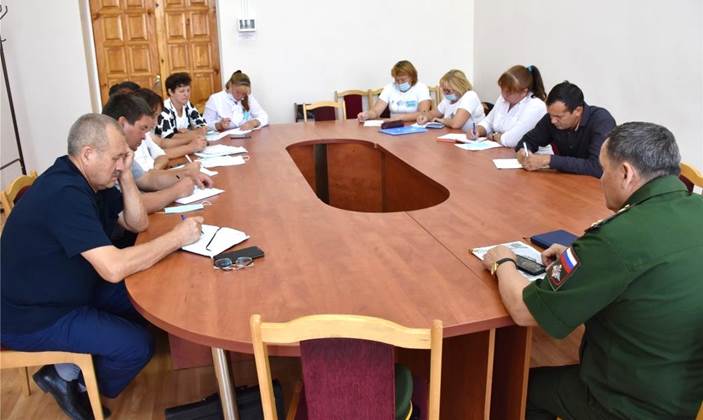 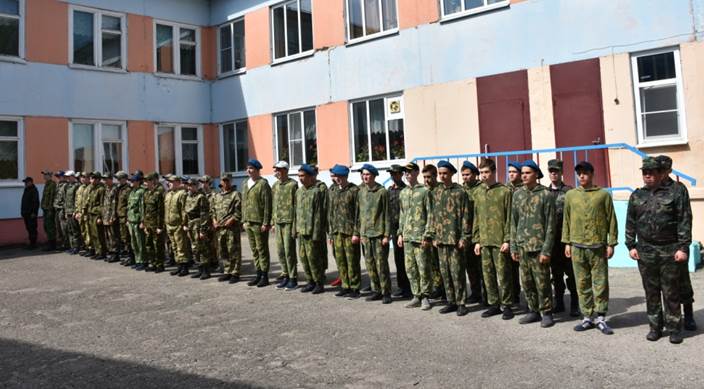 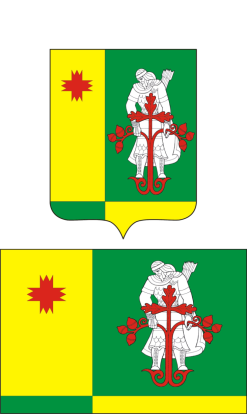 Национальная безопасностьи правоохранительная деятельность
Национальная безопасность и правоохранительная деятельность
Осуществление органами местного самоуправления государственных полномочий РФ по государственной регистрации актов гражданского состояния:
Защита населения и территории от чрезвычайных ситуаций природного и техногенного характера, гражданская оборона
2022 год – 1 051,2 тыс. рублей
2023 год – 1 016,2 тыс. рублей
2024 год – 1 016,2 тыс. рублей
2022 год –1 936,8 тыс. рублей
2023 год – 1 806,6 тыс. рублей
2024 год – 1 936,8 тыс. рублей
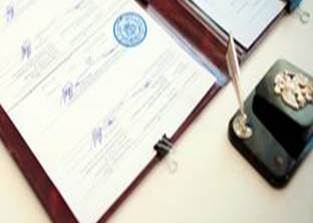 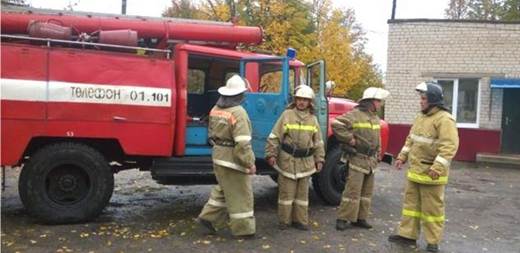 По разделу  «Национальная безопасность и правоохранительная деятельность» средства освоены в размере: в 2022 году – 3 075,0 тыс. руб., в 2023 году – 2 906,8 тыс. руб.,
в 2024 году – 3 037,0 тыс. руб.
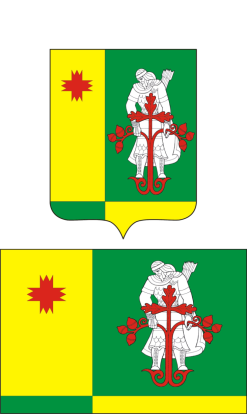 Национальная экономика
Национальная экономика

2022: 73 473,8 тыс. руб., 2023: 367 502,7 тыс. руб., 2024: 72 333,2 тыс. руб.
Другие вопросы в области национальной экономики
Сельское хозяйство
Дорожное хозяйство
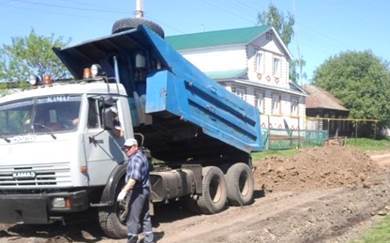 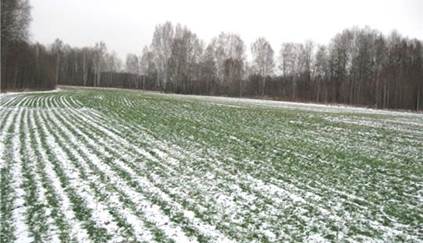 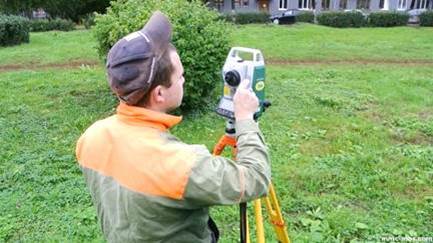 2022 год: 3 033,4 тыс. рублей
2023 год: 3 033,4 тыс. рублей
2024 год: 1 892,8 тыс. рублей
2022 год: 69 340,4 тыс. рублей
2023 год: 363 369,3 тыс. рублей
2024 год: 69 340,4 тыс. рублей
2022 год: 1 100,0 тыс. рублей
2023 год: 1 100,0 тыс. рублей
2024 год: 1 100,0 тыс. рублей
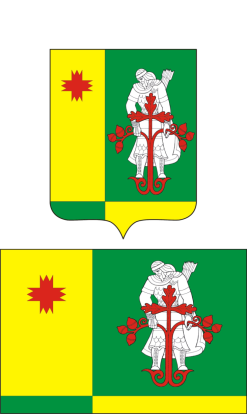 Жилищно-коммунальное хозяйство
ЖКХ:
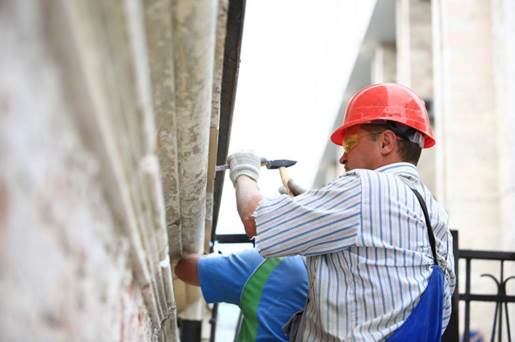 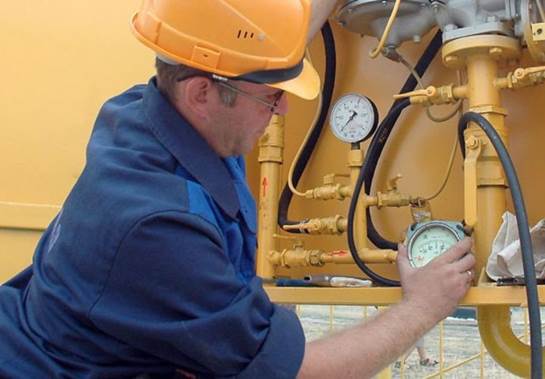 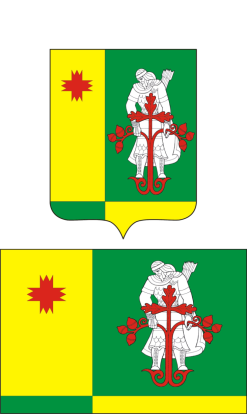 Образование
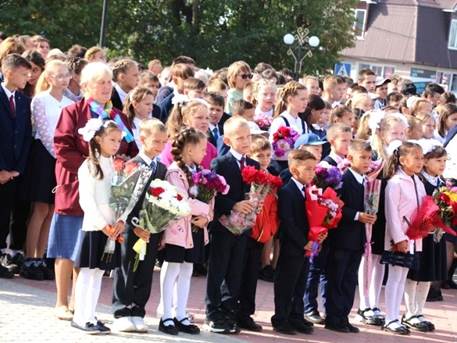 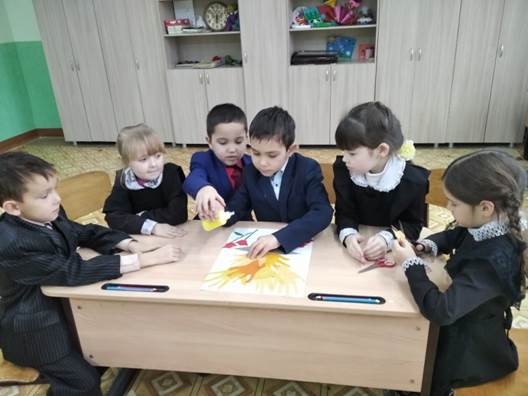 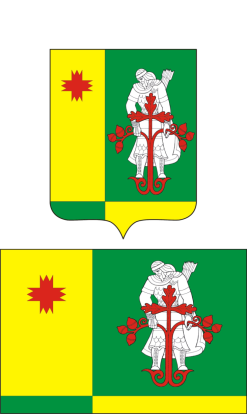 Культура и кинематография
Расходы за 2022-2024 годы
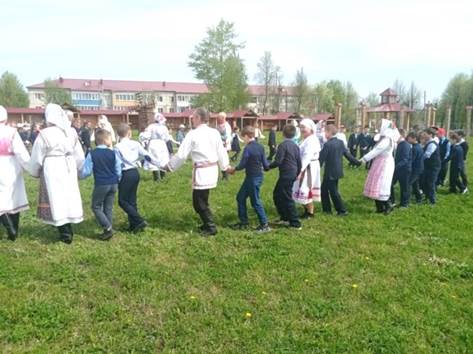 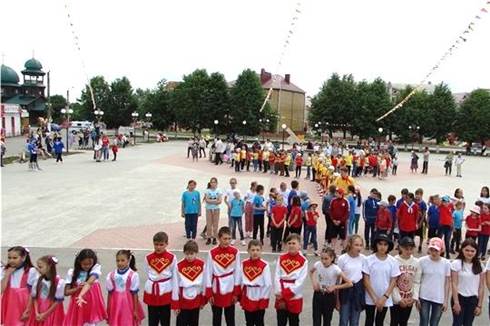 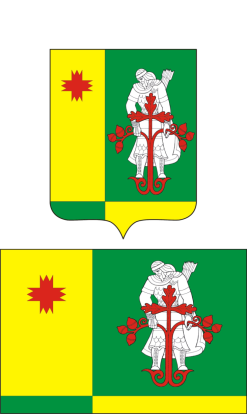 Социальная политика
По разделу «Социальная политика» предусмотрены расходы:
в 2022 году – 16 809,3 тыс. руб., в  2023 году –12 004,7 тыс. руб., в 2024 году – 12 035,8 тыс. руб.
Социальное обеспечение населения
Охрана семьи и детства
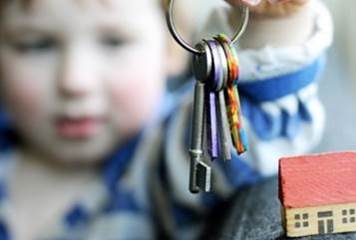 2022 год5 497,4 тыс. руб.
2023 год4 804,3 тыс. руб.
2024 год4 804,3 тыс. руб.
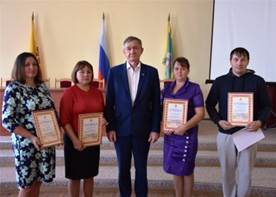 2022 год11 251,8 тыс. руб.
2023 год7 138,6 тыс. руб.
2024 год7 169,7 тыс. руб.
Другие вопросы в области
социальной политики
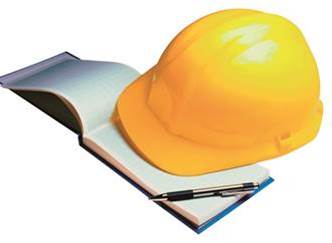 2022 год60,1 тыс. руб.
2023 год61,8 тыс. руб.
2024 год61,8 тыс. руб.
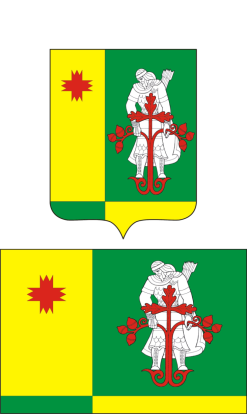 Физическая культура и спорт
Физическая культура и спорт
По разделу
«Физическая культура и спорт»
средства выделены на организацию и проведение официальных физкультурных мероприятий.
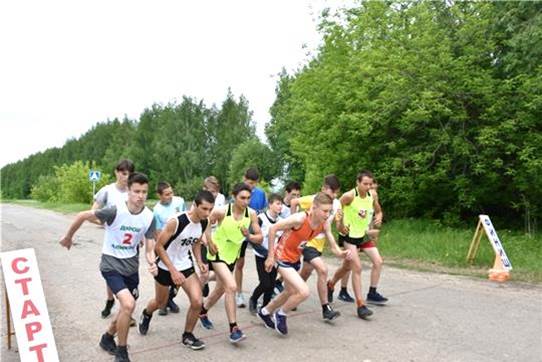 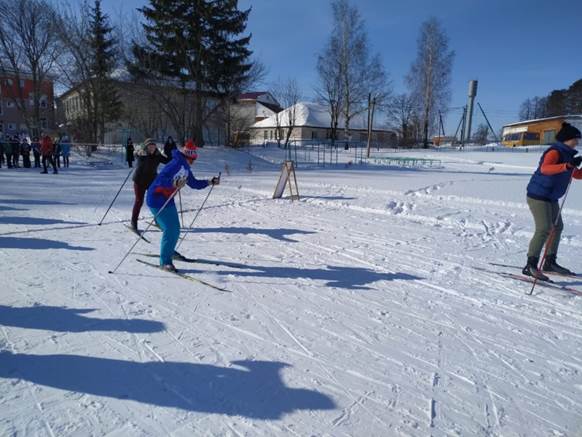 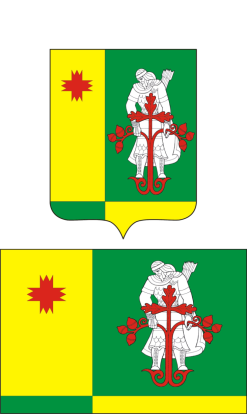 Прочие расходы бюджета Аликовского района
Обслуживание государственного и муниципального долга
Межбюджетные трансферты
Основное мероприятие:«Реализация мер по оптимизации муниципального долга и своевременному исполнению долговых обязательств»

Сумма выделенных средств:
по 5,0 тыс. рублей на каждый код.
Межбюджетные трансферты на 2022 год и плановый период 2023 и 2024 годы выделены в сумме (тыс. рублей):
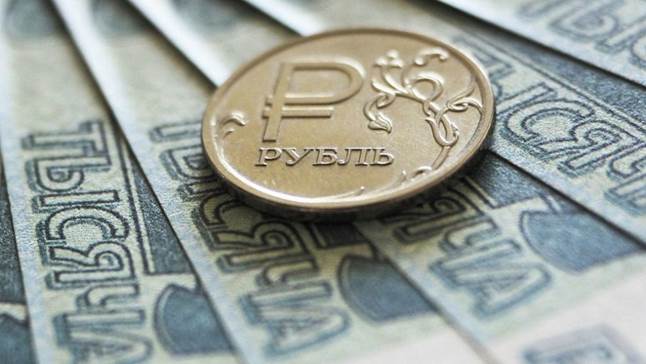 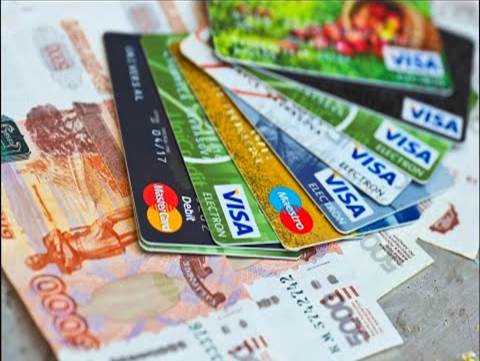 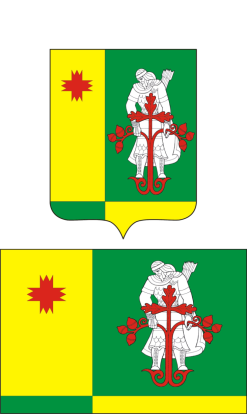 Условно утвержденные расходы
Нормативно-правовая основа:
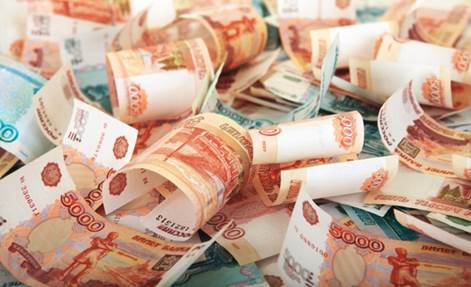 ст.184.1 Бюджетного кодекса Российской Федерации

Решение Собрания депутатов Аликовского района от 29.04.2014 г. № 251 «О регулировании бюджетных правоотношений в  Аликовском районе»
Величина условно утверждаемых расходов:
Условно утверждаемые расходы:

2023 год:
2 391,6 тыс. рублей

2024 год:
5 518,3  тыс. рублей
Первый год планового периода: не менее 2,5% общего объема расходов бюджета (без учета расходов бюджета, предусмотренных за счет межбюджетных трансфертов из других бюджетов бюджетной системы Российской Федерации, имеющих целевое назначение)

Второй год планового периода: не менее 5% общего объема расходов бюджета (без учета расходов бюджета, предусмотренных за счет межбюджетных трансфертов из других бюджетов бюджетной системы Российской Федерации, имеющих целевое назначение)
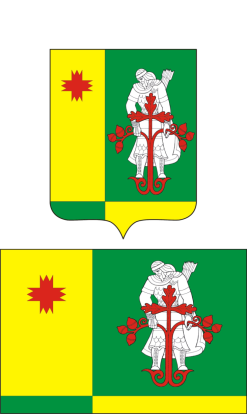 Бюджет Аликовского района на 2022 годи на плановый период 2023-2024 гг.
(тыс. рублей)
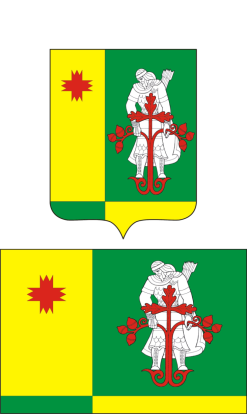 Информационные ресурсы
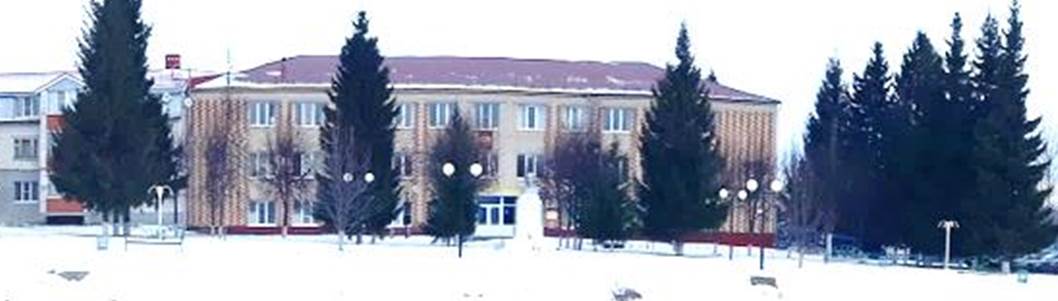 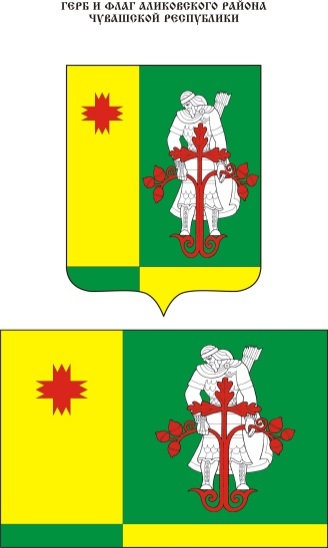 Информация о работе администрации Аликовского района:
http://alikov.cap.ru/
Информация об оказываемых муниципальных услугах муниципальными бюджетными (автономными) учреждениями на сайте: 
http://www.bus.gov.ru/
Информация о государственных (муниципальных) закупках:
http://www.zakupki.gov.ru/
Спасибо за внимание!